8.4
Kayla Browne
Group 9
8.4: Digital Signatures
Digital signature is the authentication of data (e.g. message, files)
One party can send a signed message to another party by following the conditions below:
The receiver can verify the claimed identity of the sender
The sender cannot later renounce or change their mind about the contents of the message
The receiver cannot possibly have prepared the message themselves
8.4:Symmetric-Key signatures
The key distributions for symmetric key signatures requires a secure and strong connection between the key distribution server and the IoT nodes.
Symmetric cryptography
One approach is to have a central authority that knows everything, whom everyone trusts.
If person A is trying to send a signed plaintext message(encrypted) to person B the central authority will see the message from person A, decrypts it, and sends it to Person B.
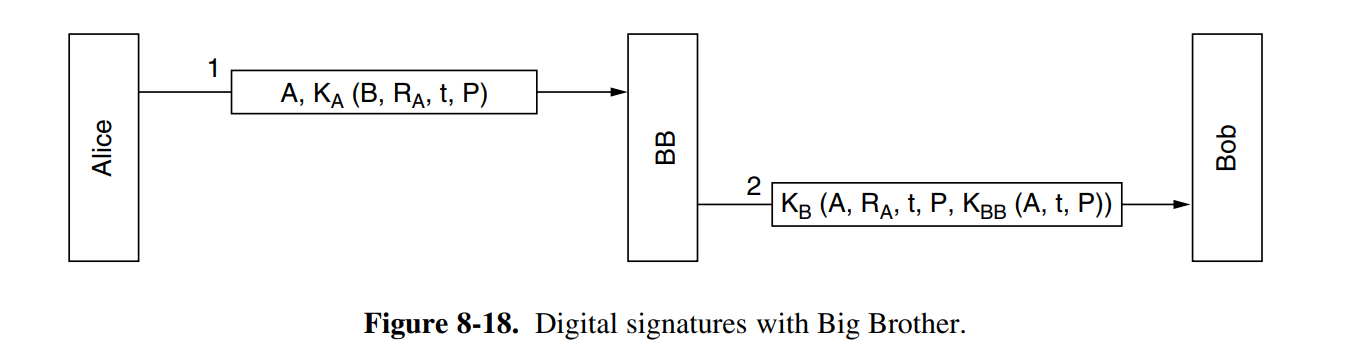 8.4: Public Key Signatures
Public key cryptography can provide signatures to only one user that has the private key
Public key verifies the user’s identity to ensure the user is the only one with the key
It makes sure the message’s integrity is protected and nothing is altered.
Signing:
User signs the message by encrypting with their own private key
User then attaches their signature to the message
Verification:
User can verify the message by decrypting the signature from the signers public key
8.4: Messages Digests
Message digest is a cryptographic one-way hash function that takes an arbitrarily long piece of plaintext and computes a fixed-length bit string from it.
Message digests can be used to speed up digital signature algorithms. It is faster at computing a piece of plaintext compared to public-key encryption algorithm
Variety of message digest functions:	
SHA-1(Secure Hash Algorithm 1)
Processes input data in 512-bit blocks and generate a 160 bit message digest
MD5
Messages digest hashing algorithms that processes data in 512 bit strings, broken down into 16 words composed of 32 bits each. The output from MD5 is a 128 bit message digest value.
The goal of message digest functions is to produce digests that appear to be random/unique in order to be considered cryptographically secure.
8.4: The Birthday Attack
Birthday attack is a type of cryptographic attack that exploits the mathematics behind the birthday problem in probability theory
Question: ‘How many students do you need in a class before the probability of having two people with the same birthday exceeds ½?’
Theory:  the probability theory states it is 23 students. Given the formula n(n-1)/2  we can form (23 x 22)/2 = 253 different pairs, each of which has a probability of 1/365 of being hit.
8.4 Question
What is the main goal of Message Digest Functions?
[Speaker Notes: to construct digests that appear to be random/unique in order to be considered cryptographically secure.]